What our key mission is:
Show adults how to live a healthy lifestyle.
Informing people on what types of food to eat, how to exercise, and showing them good health habits.
We advertise at Bethany, and the client will also do the exercises and eat the food with you!
What our client does:
Our client is interested in making a health website to encourage and inform people how to live a healthy lifestyle.
Why our client had this idea:
Our client liked the idea of starting a business and decided to make it based on what he was trying to do himself: live a healthy lifestyle.
Who would like this company:
This would be a good website for adults that are looking for a way to get informed on how to live a healthy life.
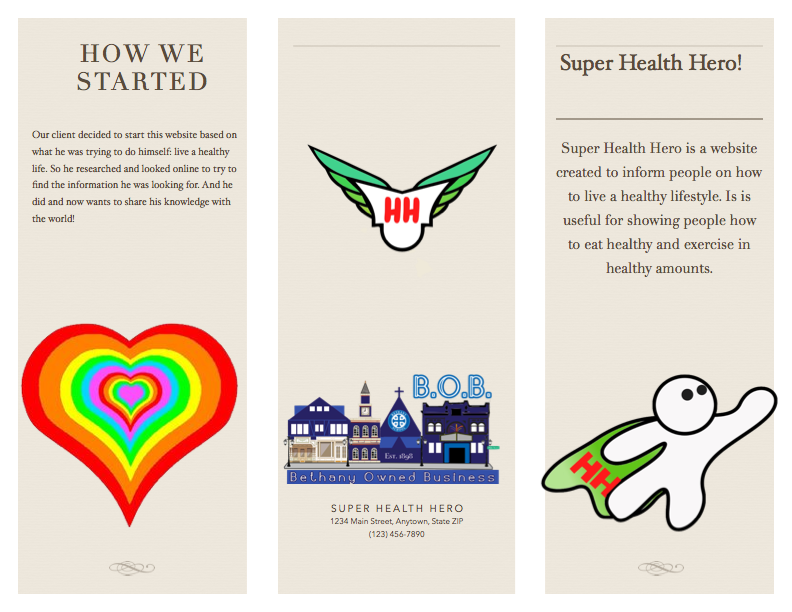 A Super Health Hero Brochure!
We created a super health hero brochure to provide users with information on what this website does!
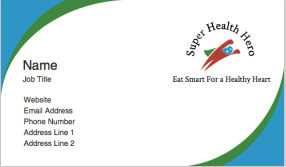 Business Cards!
Super Health Hero has business cards now!
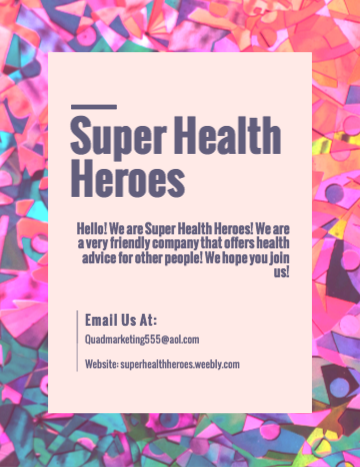 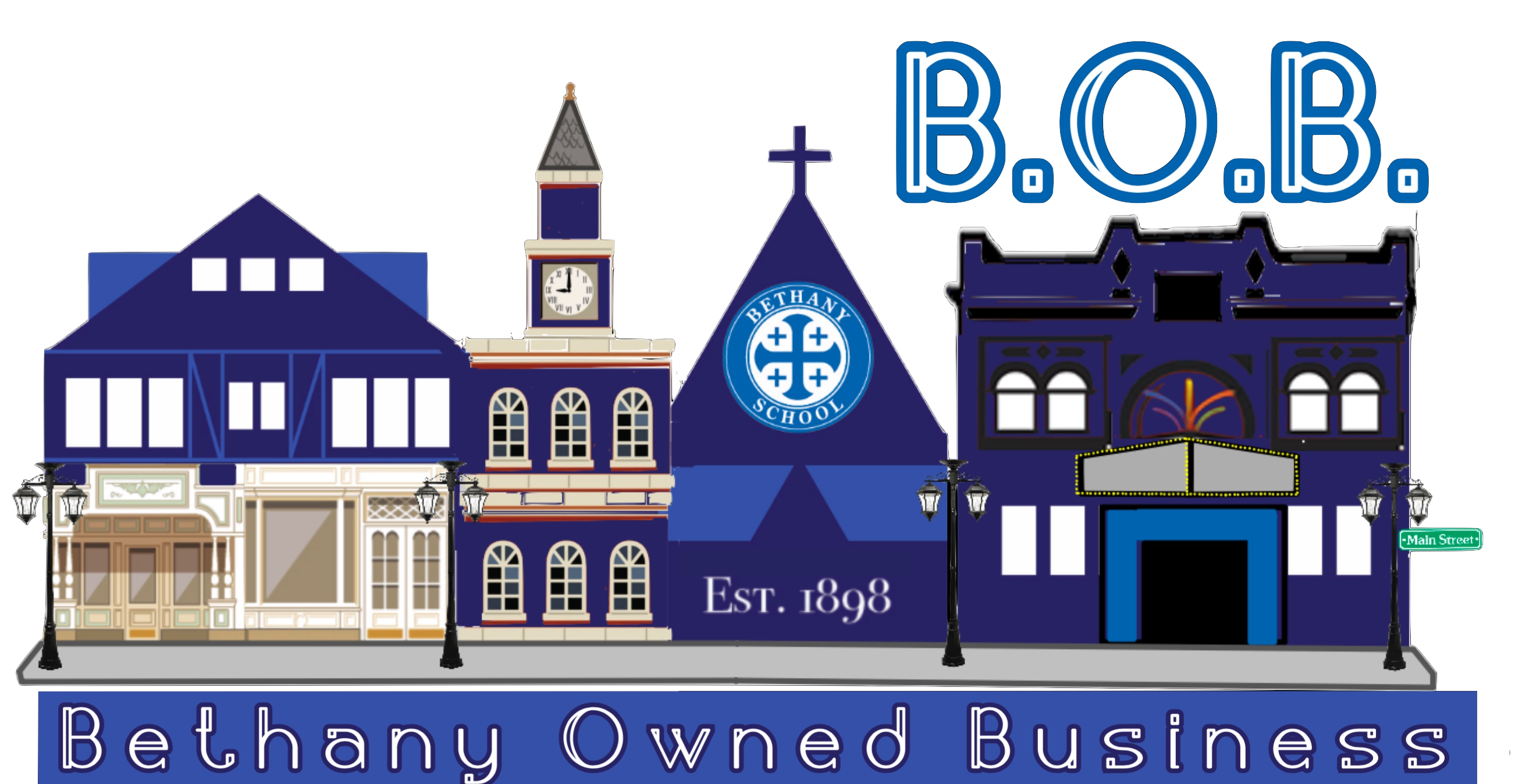 Super Health Hero Flyer!
We made a flyer to advertise super heath hero! It gives a brief summary on what it does.
Super Slogans!
The healthy way!
The better way to health!
The joy of health!
Industry Benefits
Our community would benefit because of our business. This is because almost 30% of the U.S. is overweight. I believe that our company could help with this. This is because we offer health tips and videos to help anyone in need, or someone who wants to stay at the average weight.
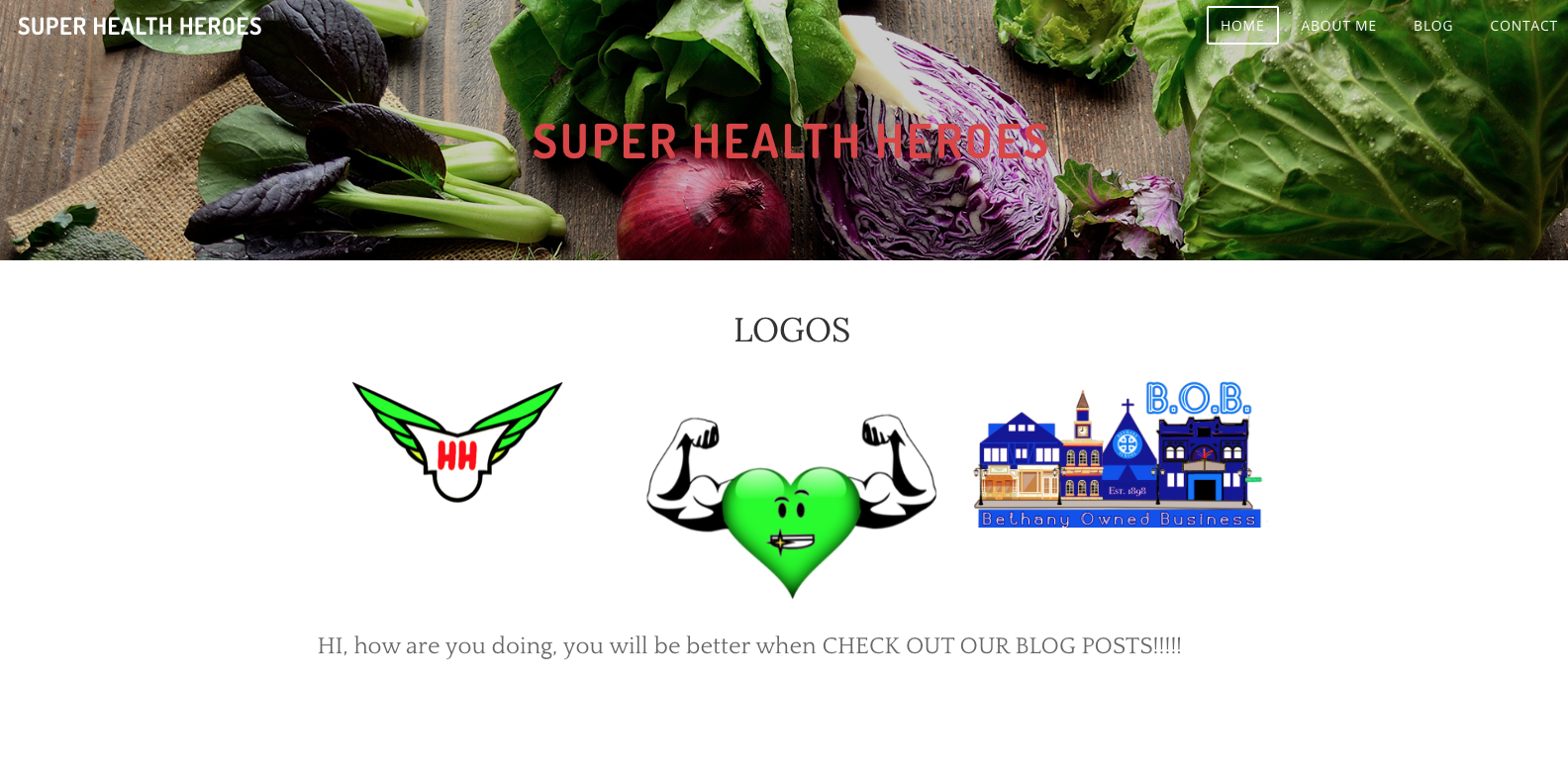 A Super Health Hero Website!
A super cool Super Health Hero website!
Super Health Hero Logos!
Here are three awesome logos for Super Health Heroes!
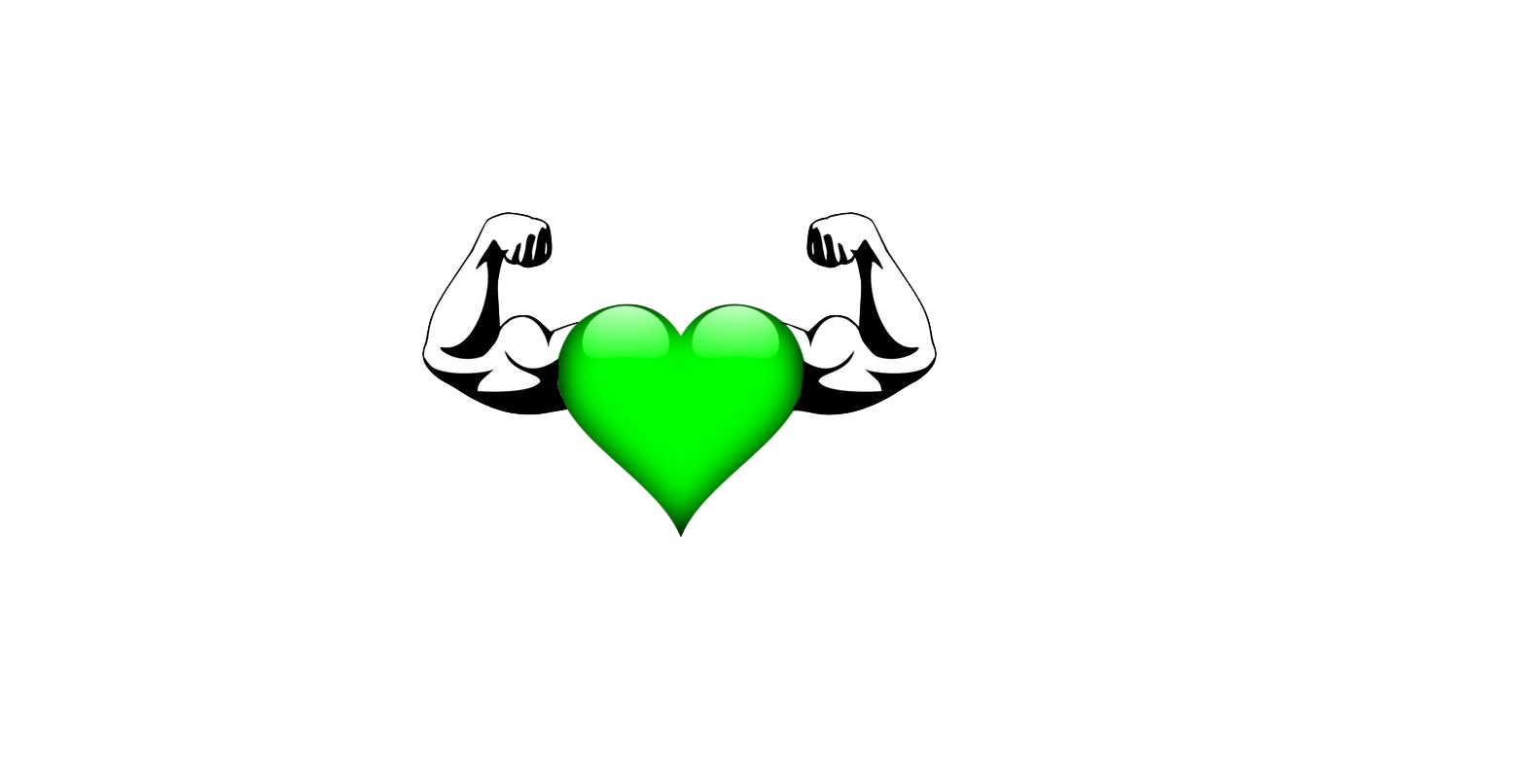 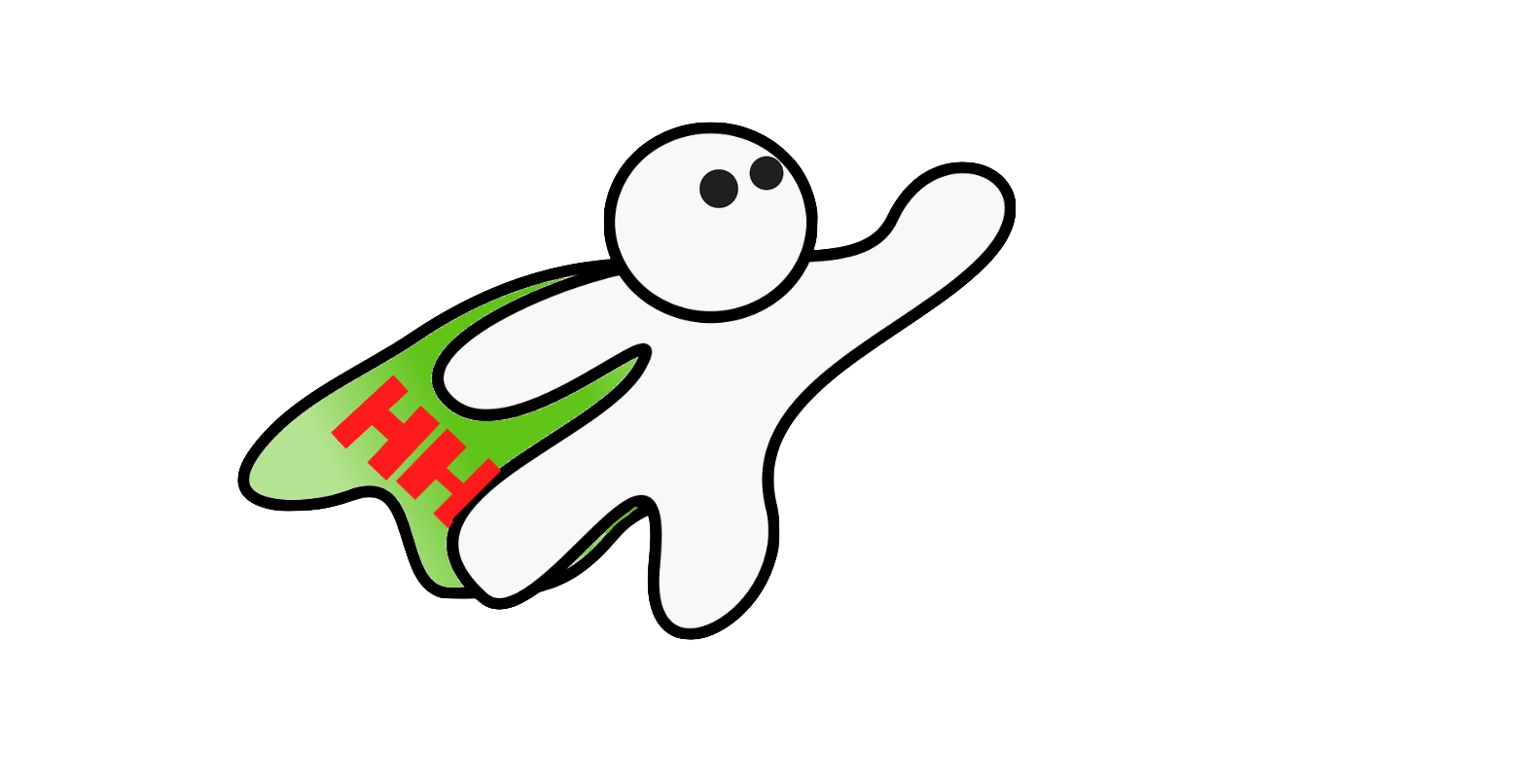 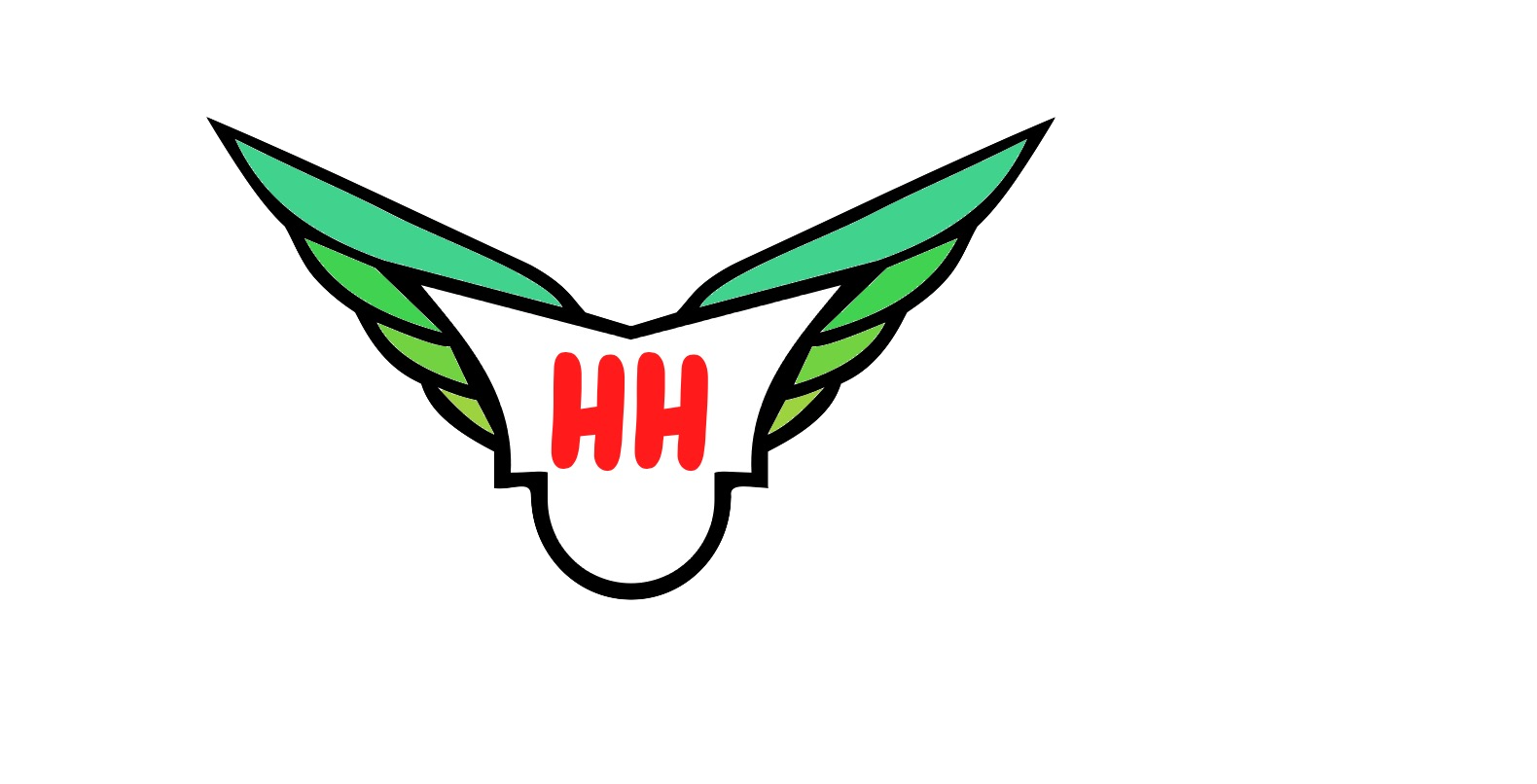 Partnership
Partnering with Kroger would be beneficial because we encourage healthy eating, and they sell healthy foods. So in general, we would both benefit from a partnership like this.
Search Engine Optimization:
the process of maximizing the number of visitors to a particular website by ensuring that the site appears high on the list of results returned by a search engine.
A super Super Health Hero Twitter Account!
A Twitter account explaining what Super Health Hero does and posts constant updates on activity!
Special Offers!
Our client may offer special deals to give lower prices to customers with specific standards.
A Super Health Hero Commercial!
A fun commercial explaining what Super Health Hero does!
End Slide
Thank you for watching!